Transistörler (yapısı ve çalışması)
NET 115- Temel Elektronik
Öğr. Gör. Nuri Furkan koçak
Transistörler
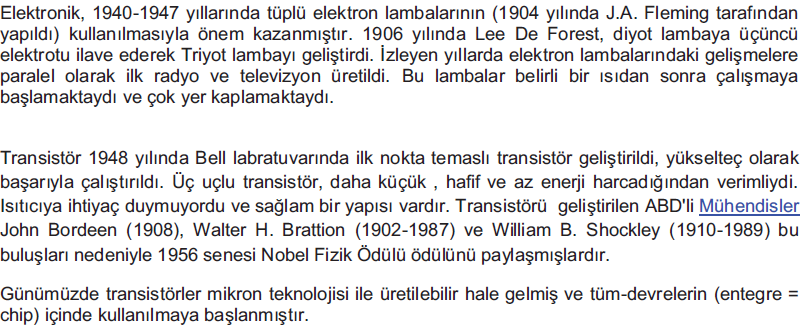 Transistörler
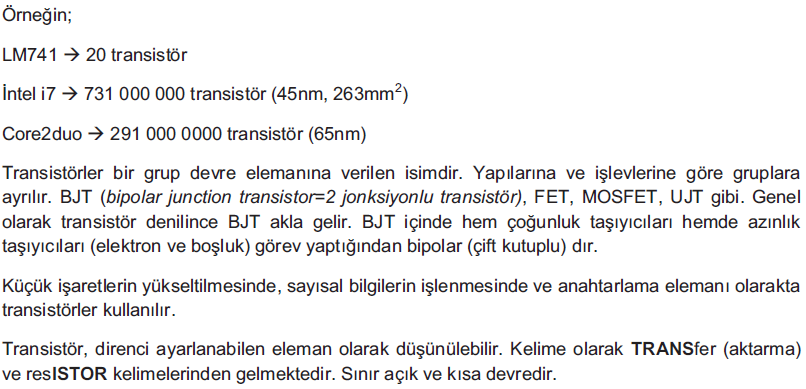 Transistörler
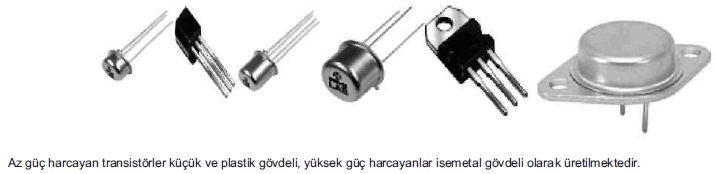 Transistörlerin yapısı
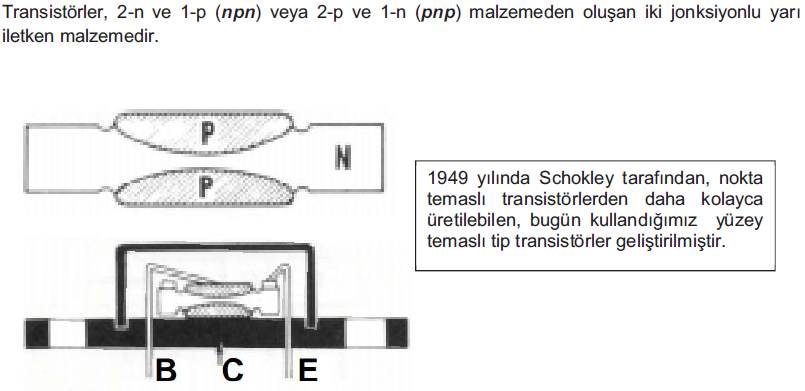 Transistörlerin yapısı
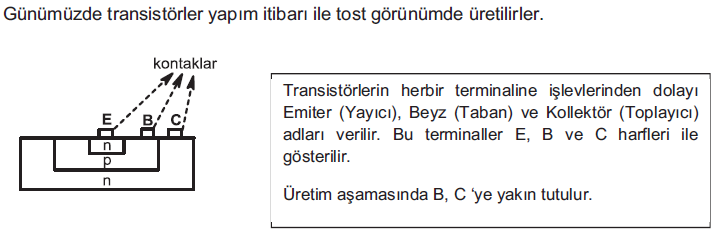 Transistörlerin yapısı
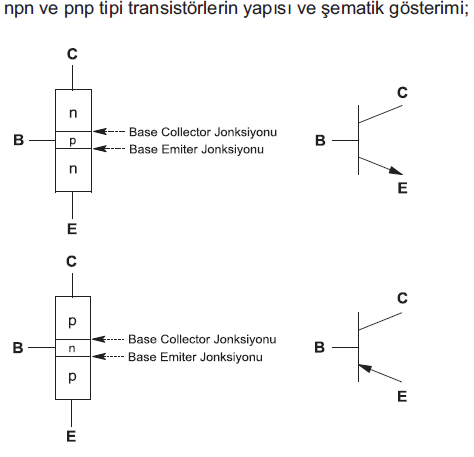 Transistorun dış tabakaları, tost benzeri arada bulunan p veya n-tipi malzemeden çok daha geniş ve yüksek katkılı malzemelerdir. Emiter ve kollektör aynı tur malzeme olmakla beraber emiterin katkılama düzeyi kollektöre göre çok yüksektir. Orta tabaka, toplamın 1/150 ‘si ve katkılama düzeyi de dış katmanların 1/10 veya daha düşüğüdür. Bu düşük katkılama düzeyi serbest taşıyıcıların sayısını sınırlamakta ve malzemenin iletkenliğini düşürüp direncini artırmaktadır (Kesitin dar olması direnci artırır).
Transistörlerin çalışması
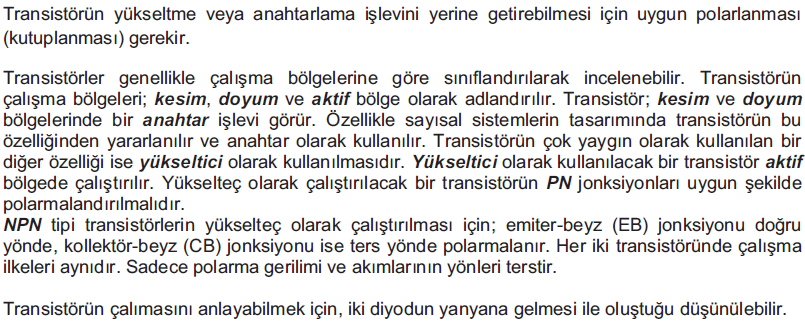 Transistörlerin çalışması
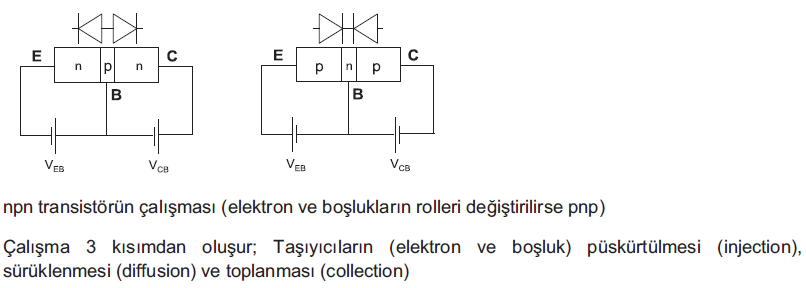 Transistörlerin çalışması
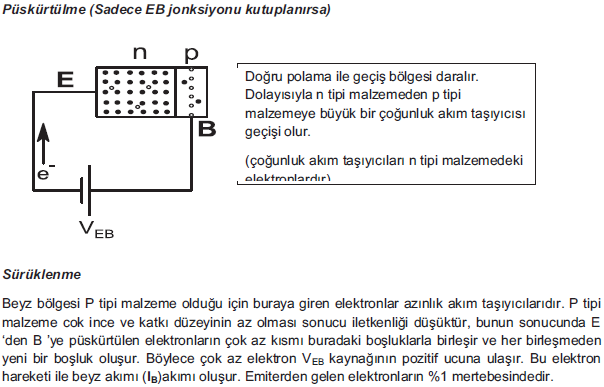 Transistörlerin çalışması
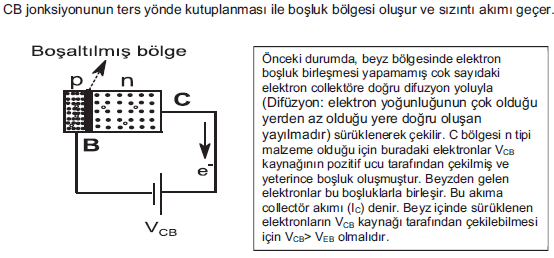 Transistörlerin çalışması
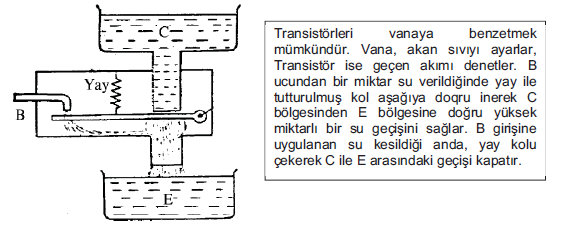 Transistörlerin çalışması
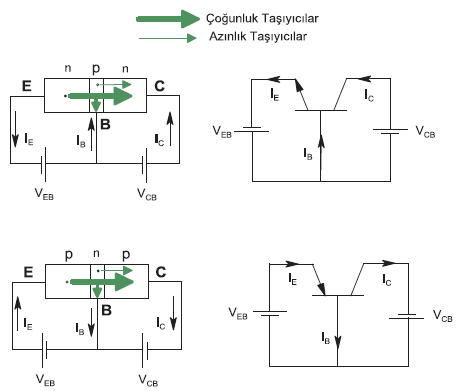 IC0 Akımı : Emiter ucu acıkken azınlık taşıyıcılardan dolayı akan kollektor akımıdır. Ters kutuplanmış diyot akımına (IS) benzer şekilde sıcaklıkla değişir. Tasarımlarda dikkate alınmassa yuksek sıcaklıklarda sistem kararlılığını engeller.

Genel olarak kollektor akımı mA mertebesinde iken IC0 akımı nA duzeyindedir. Yapım tekniğindeki gelişmelere bağlı olarak etkileri ihmal edilebicek duzeylere indirgenmiştir.
Transistörlerin çalışması
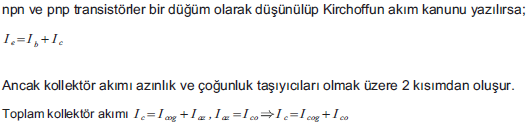 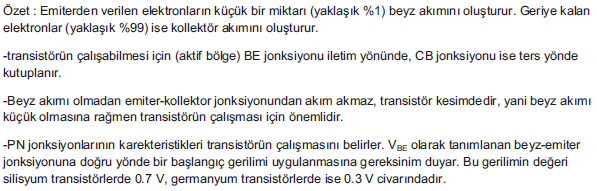 KAYNAKLAR
1. Dr. Öğr. Üyesi Tarık Erfidan, Kocaeli Üniversitesi, Elektrik Mühendisliği, Elektronik Ders Notu, Kocaeli 2012